UBND QUẬN LONG BIÊNTRƯỜNG MẦM NON GIA QUẤT
LĨNH VỰC PHÁT TRIỂN NHẬN THỨC
Đề tài: NBTN: Con Voi, Con Khỉ, Con Hổ
         Lứa tuổi     : Nhà trẻ (24-36 tháng)
 Giáo viên   : Phan Thị Thu Hương
Năm học: 2022 - 2023
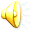 Những con vật sống trong rừng
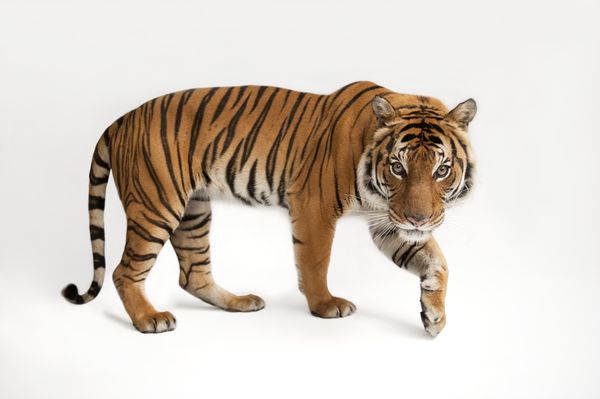 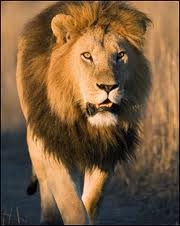 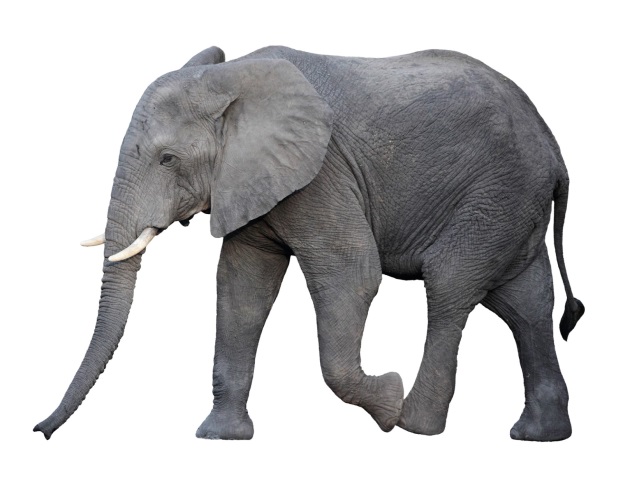 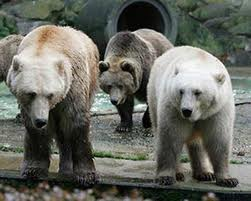 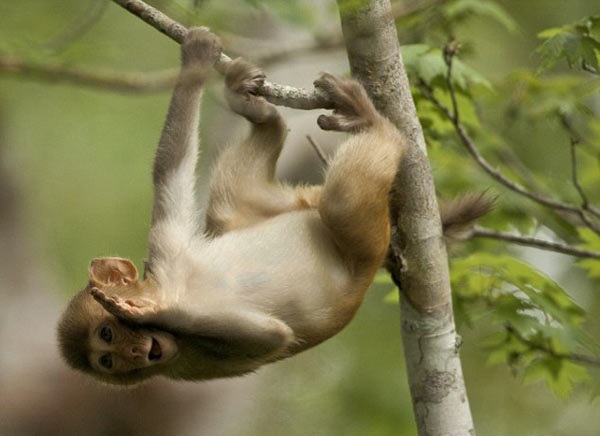 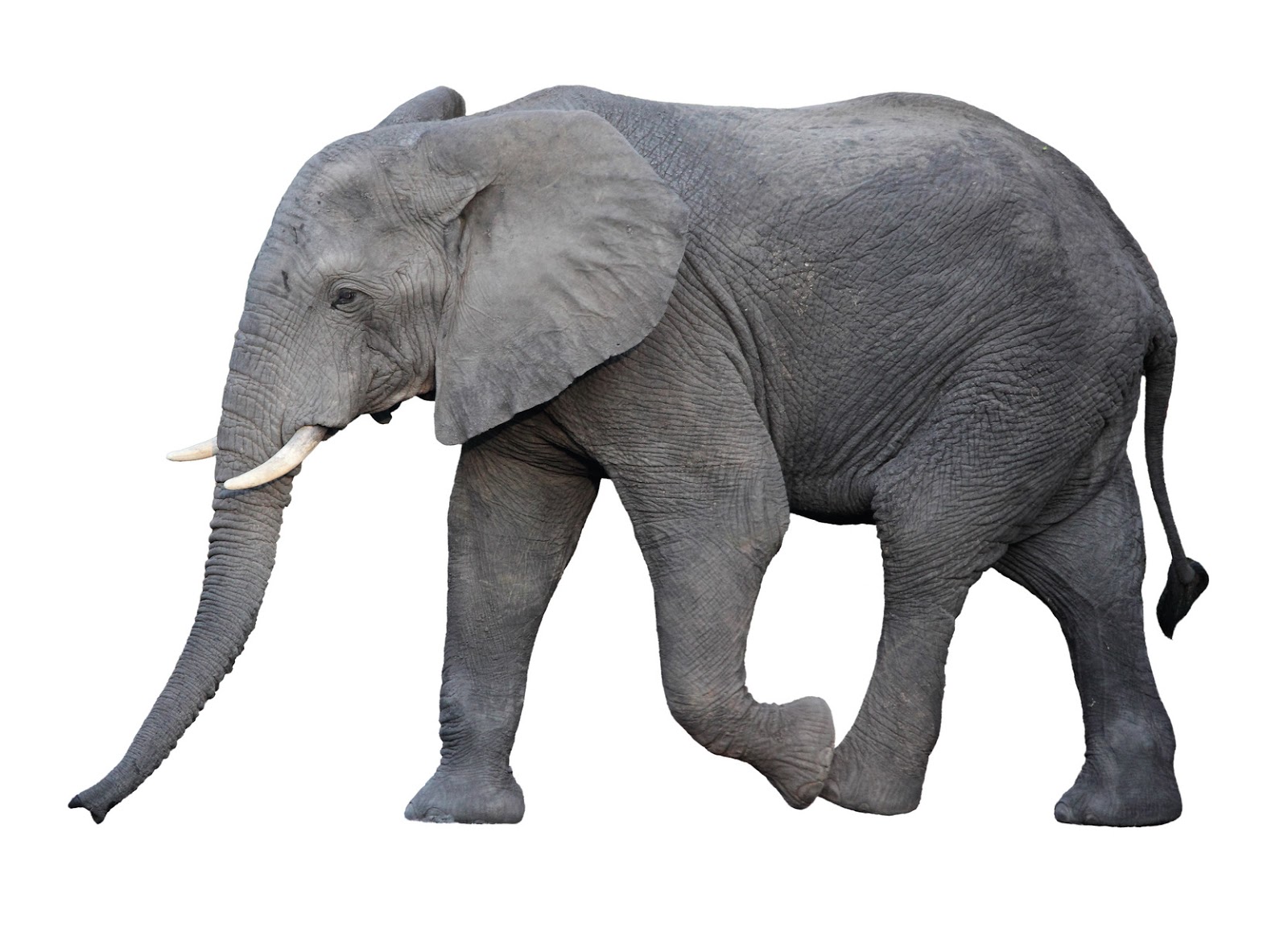 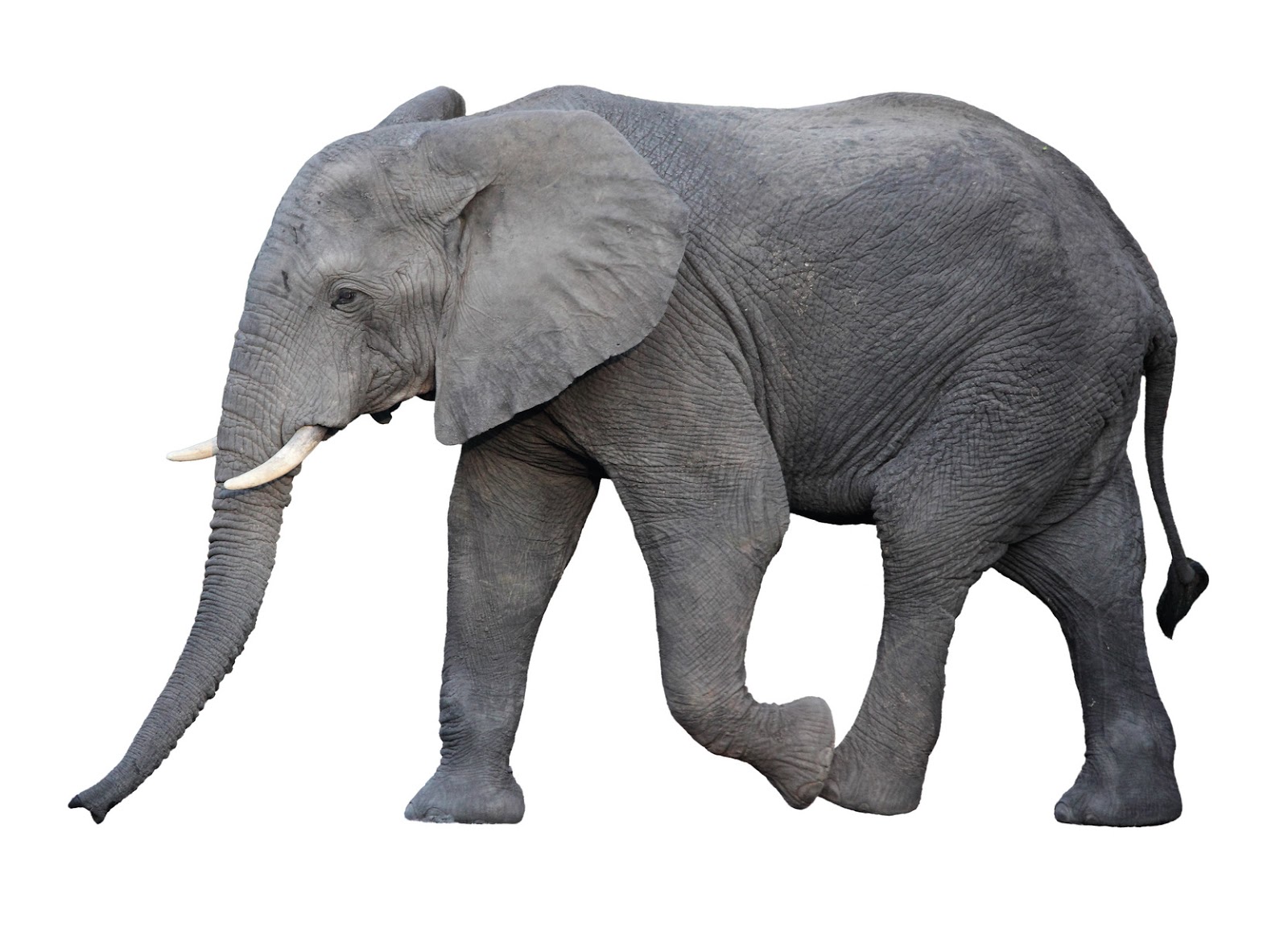 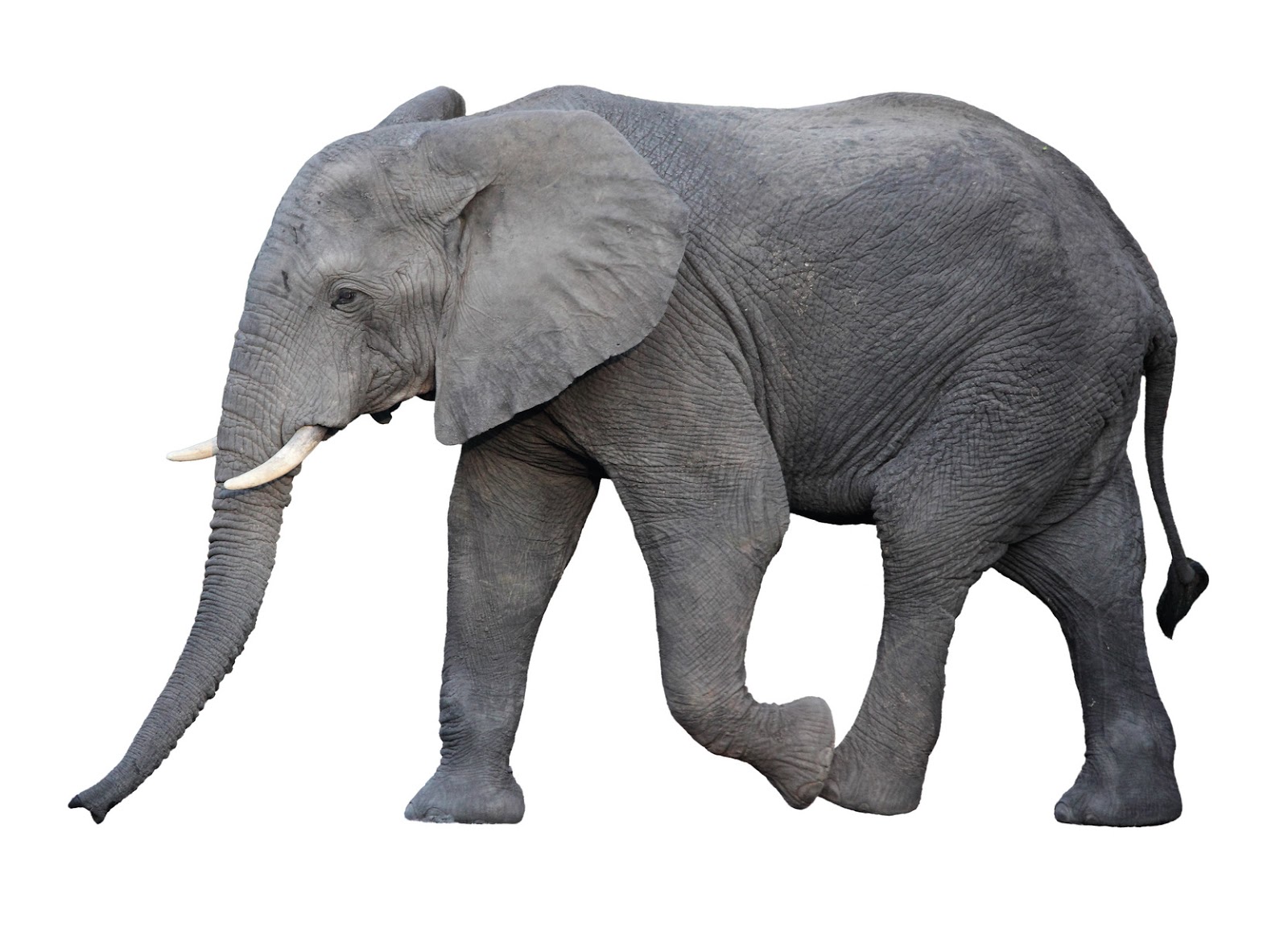 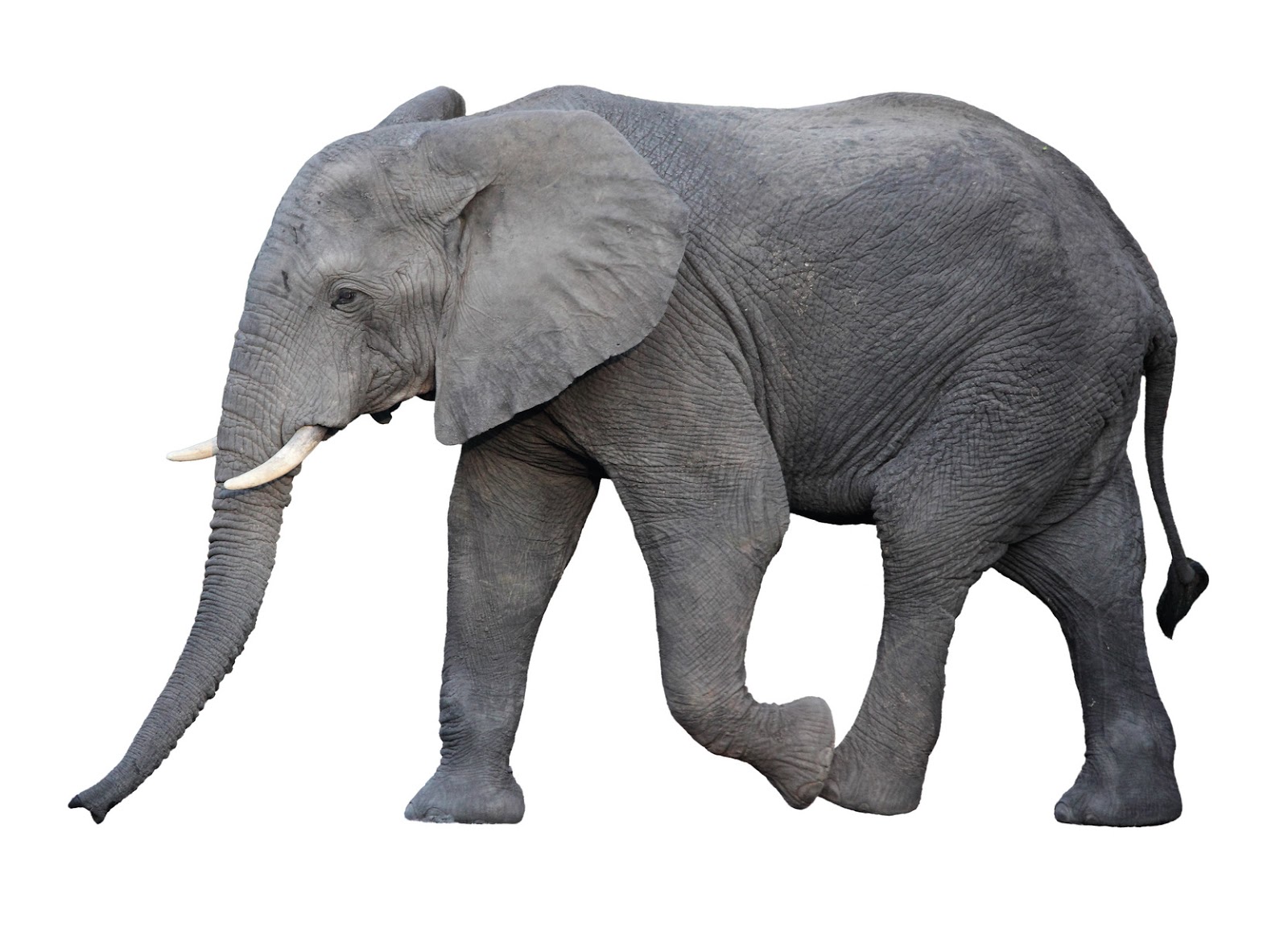 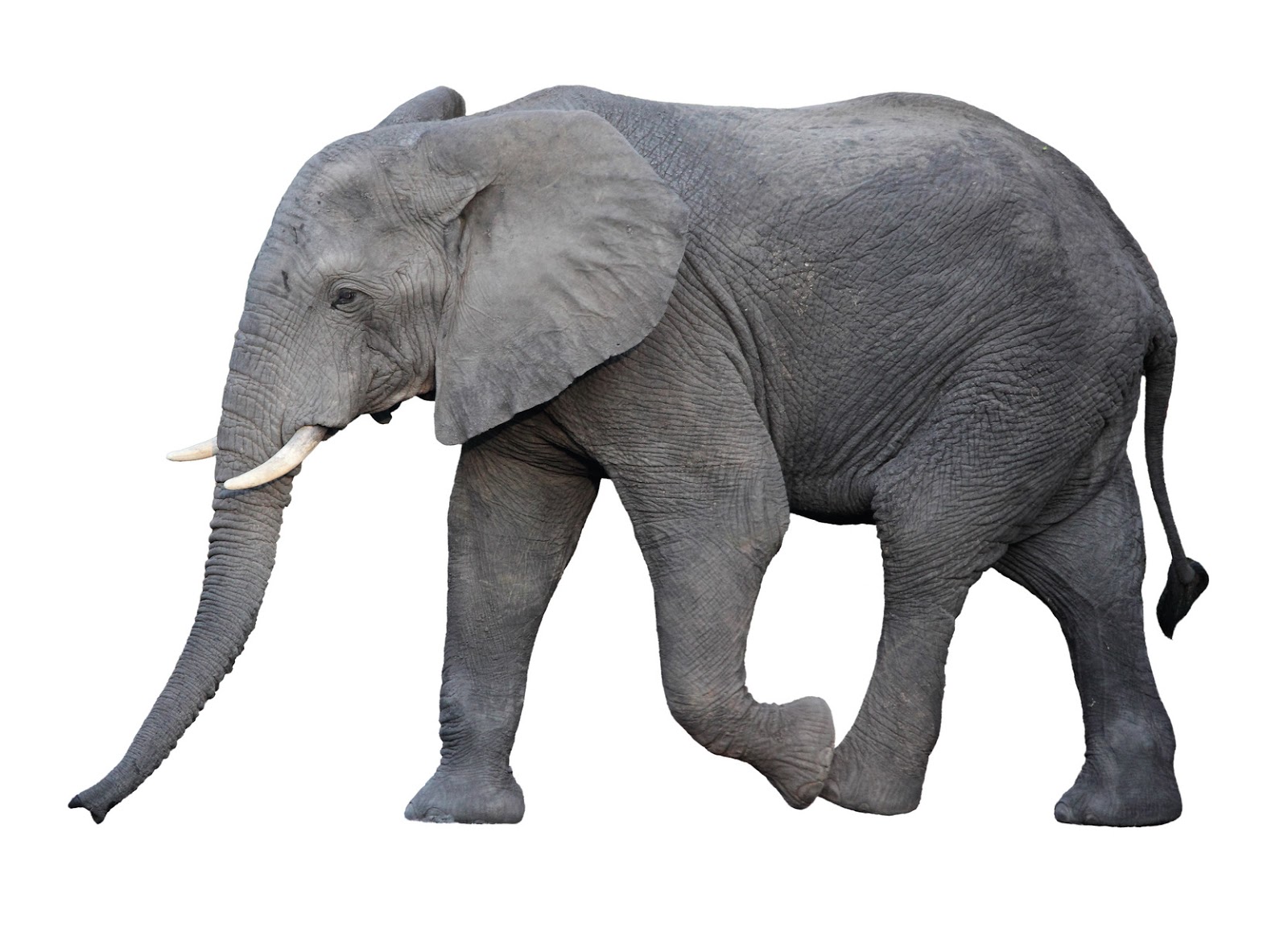 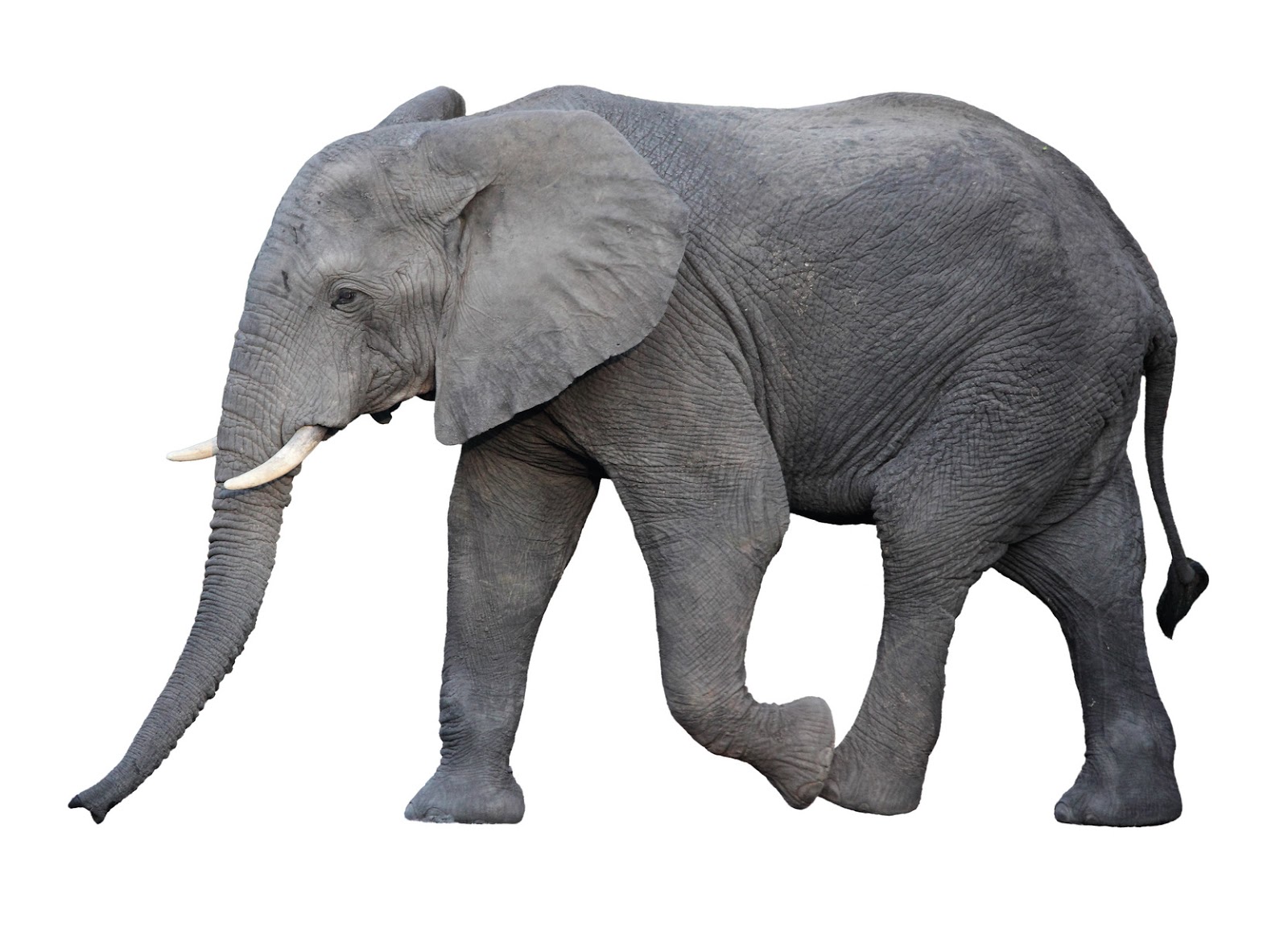 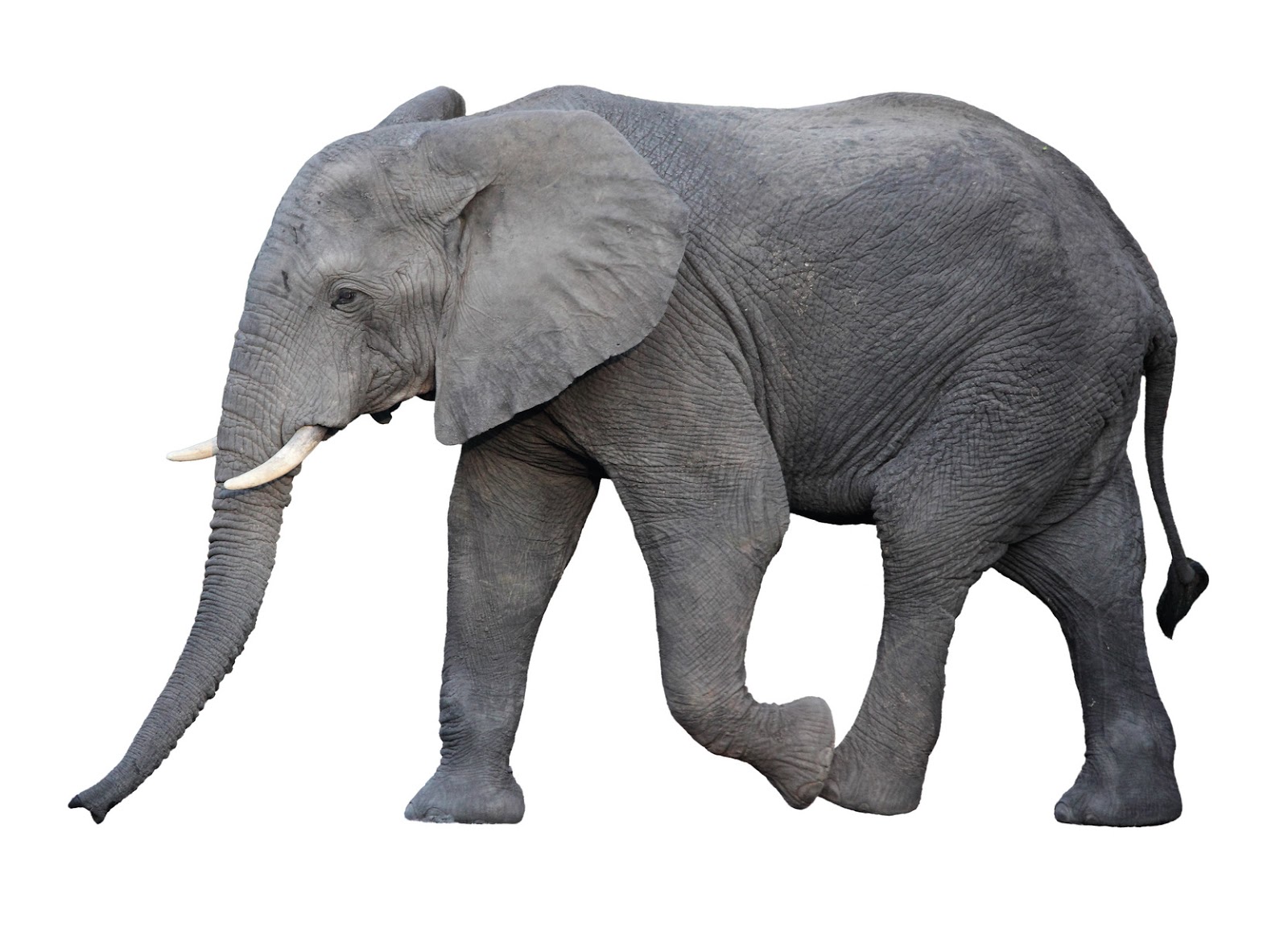 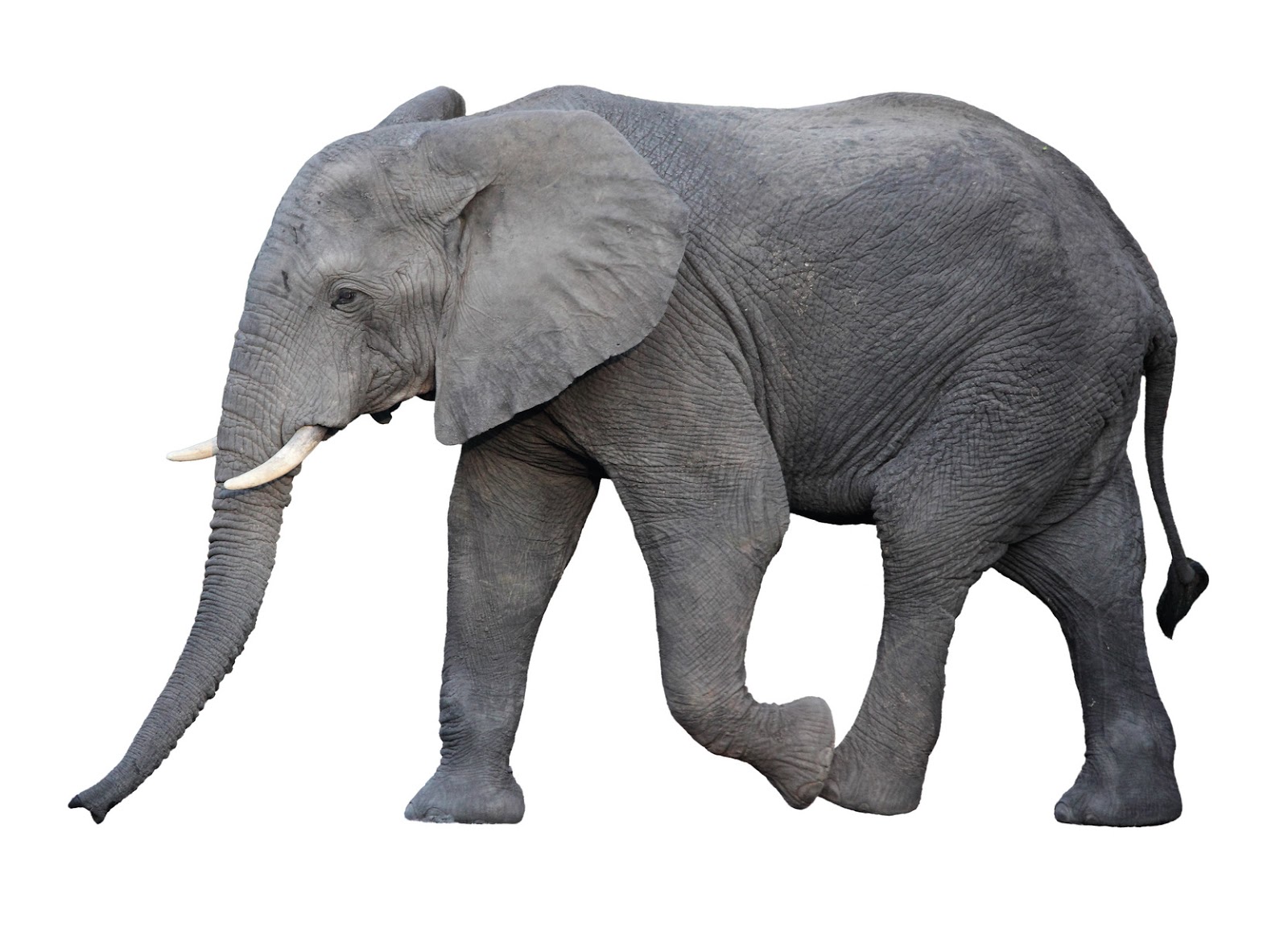 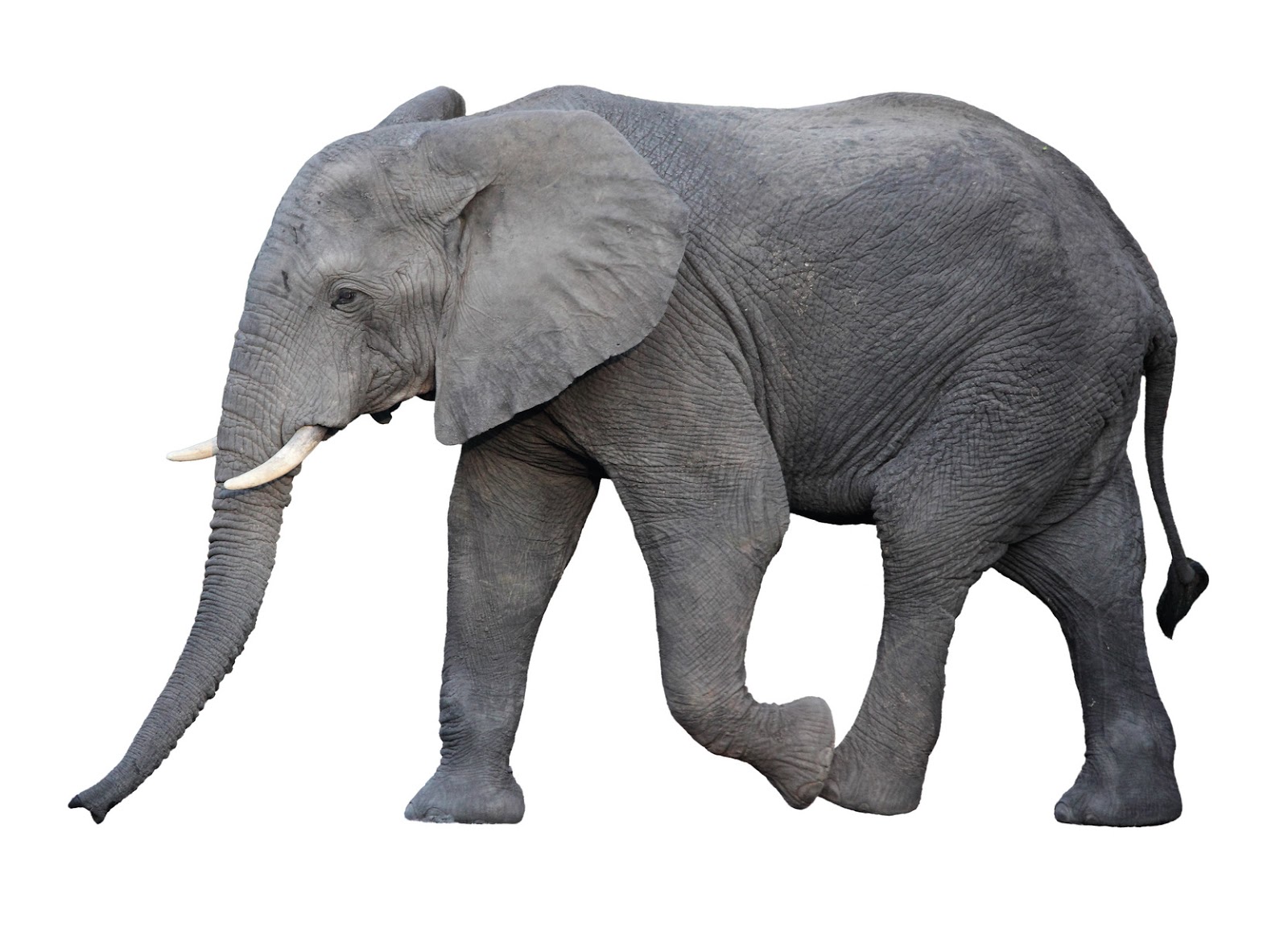 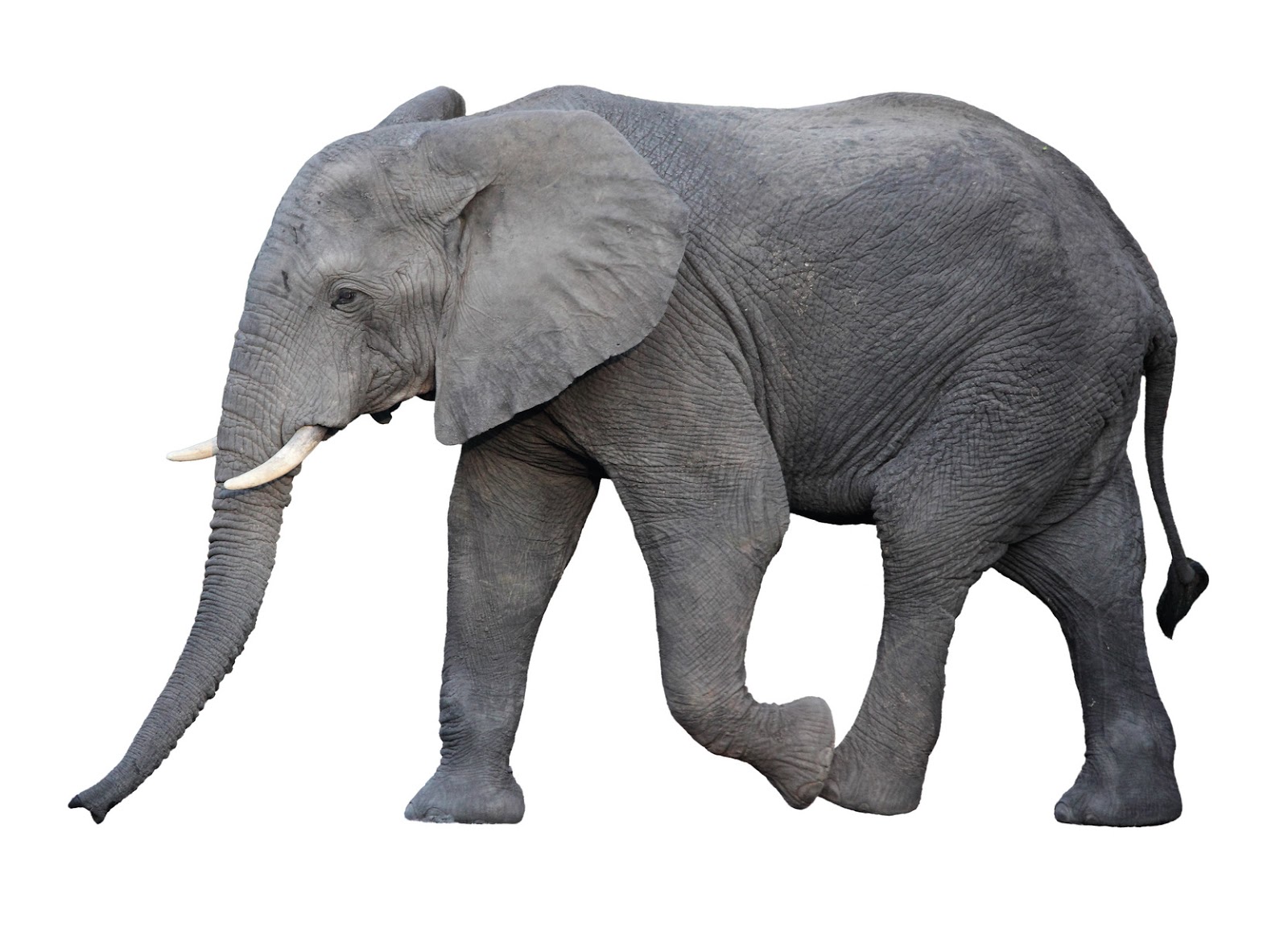 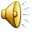 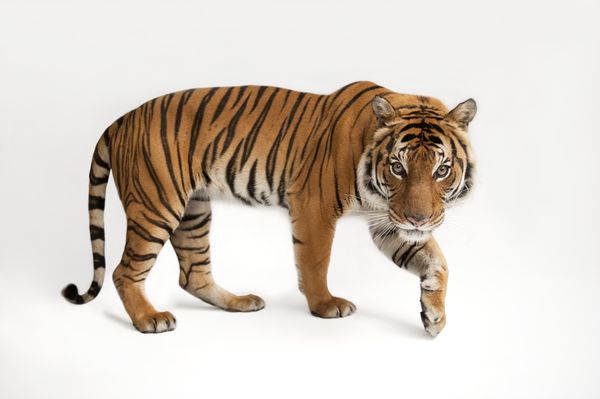 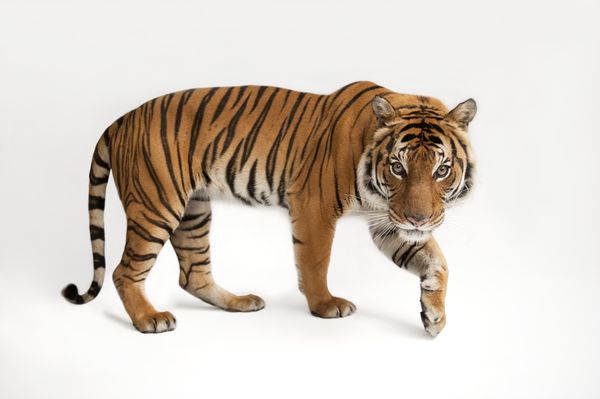 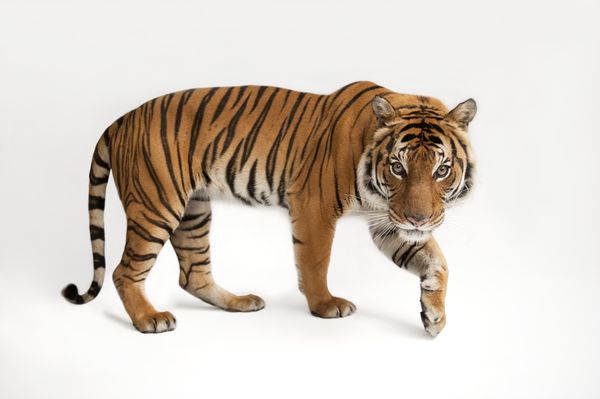 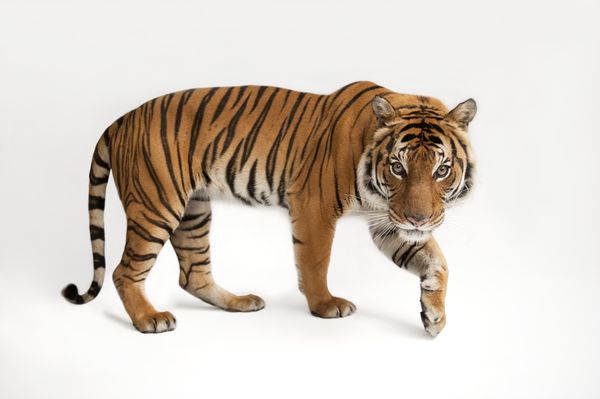 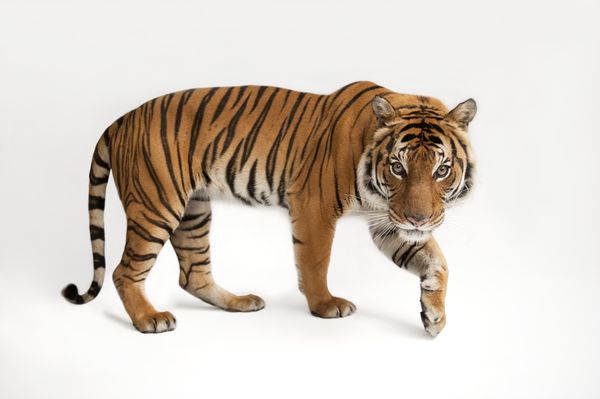 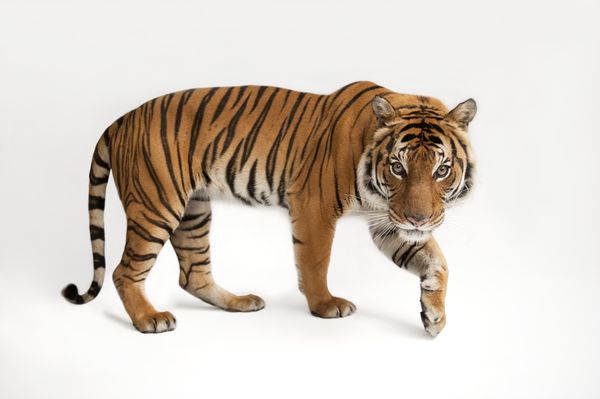 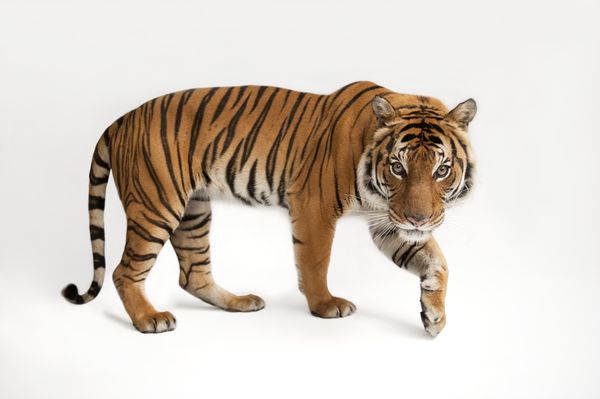 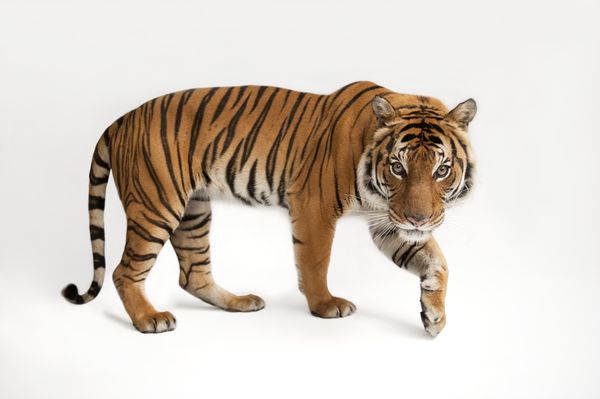 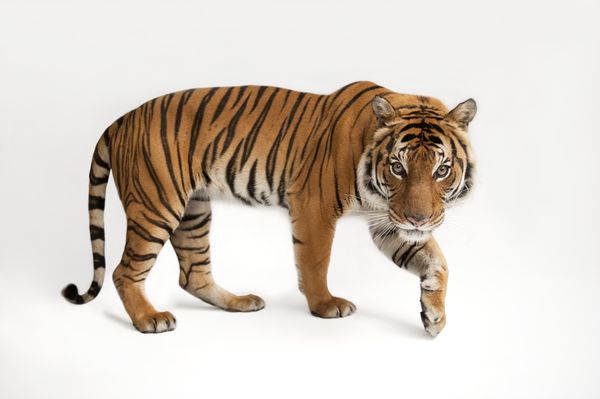 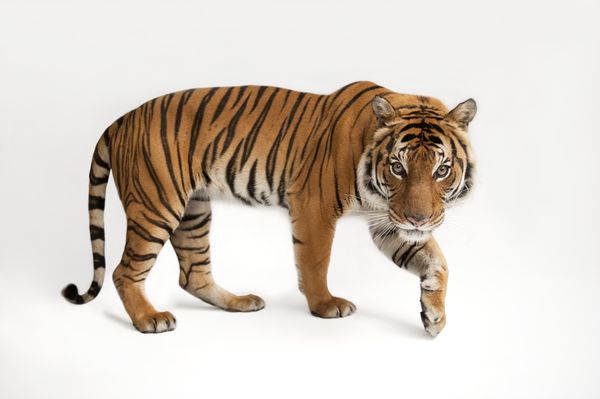 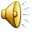 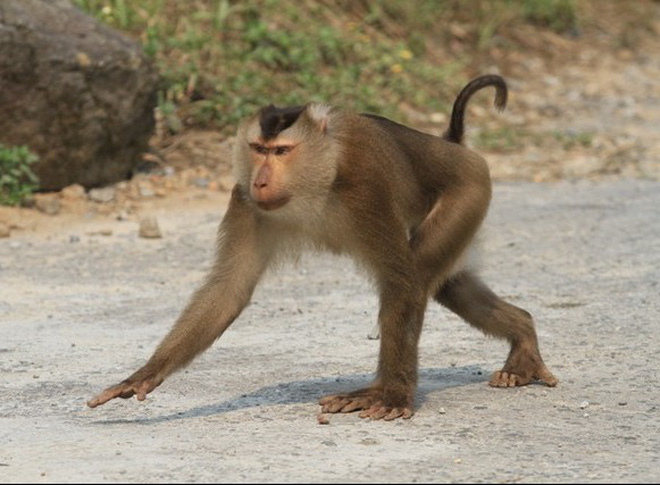 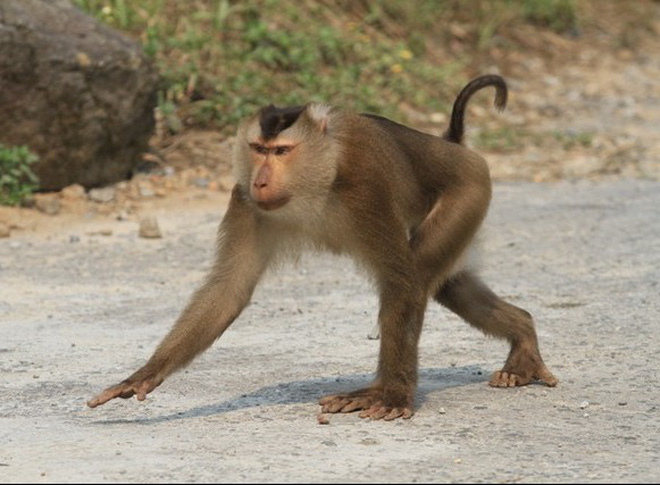 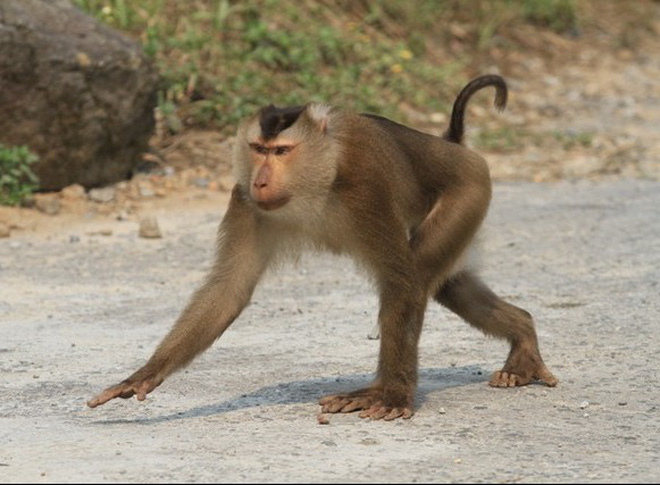 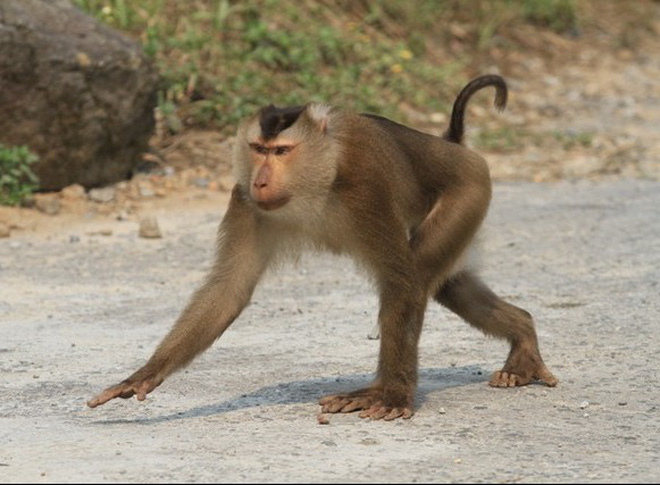 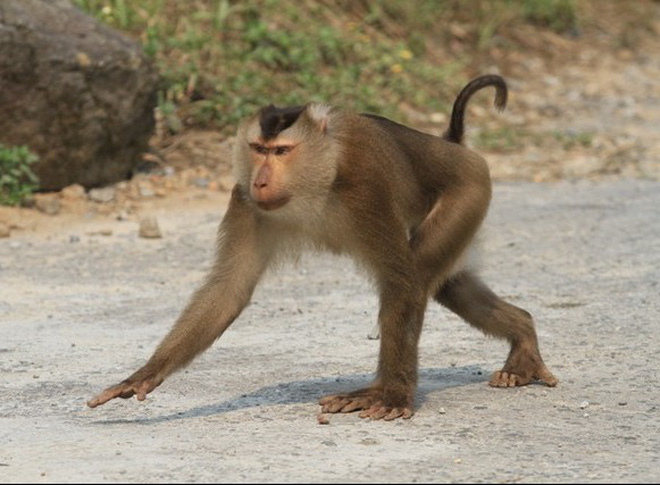 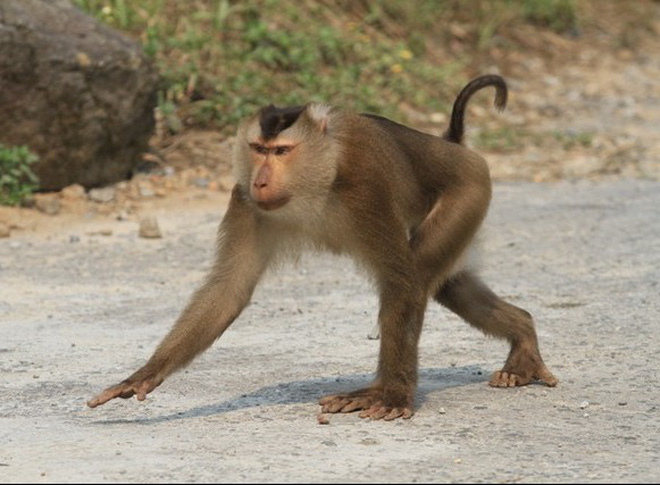 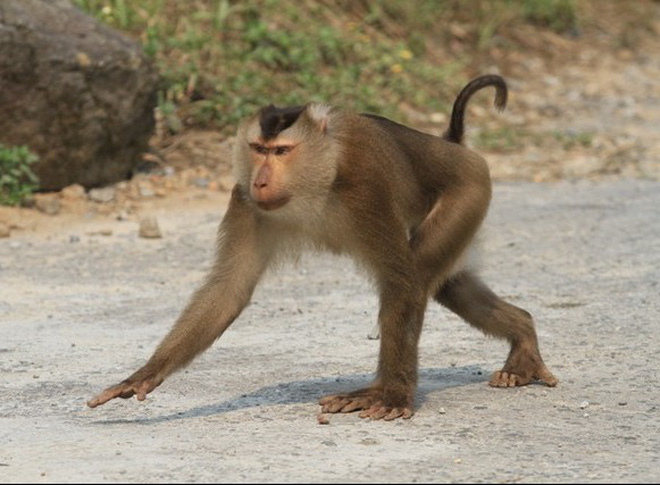 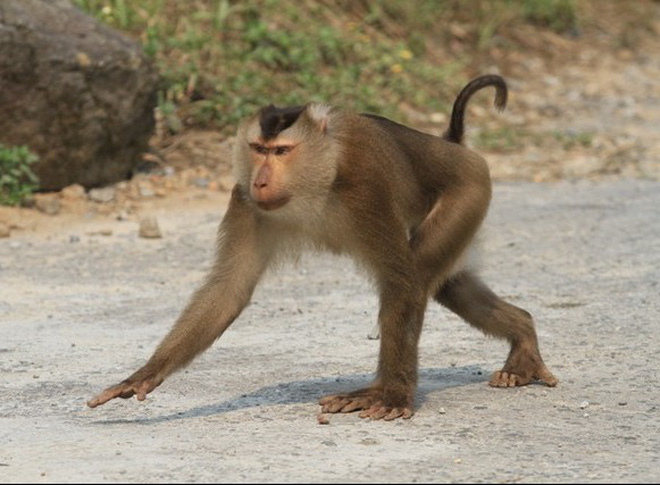 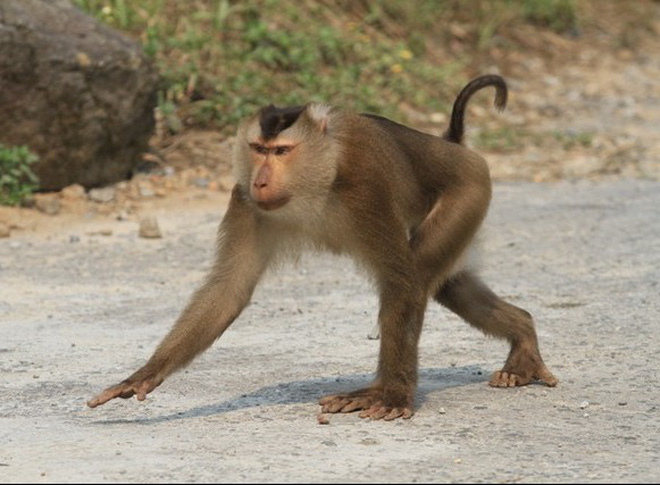 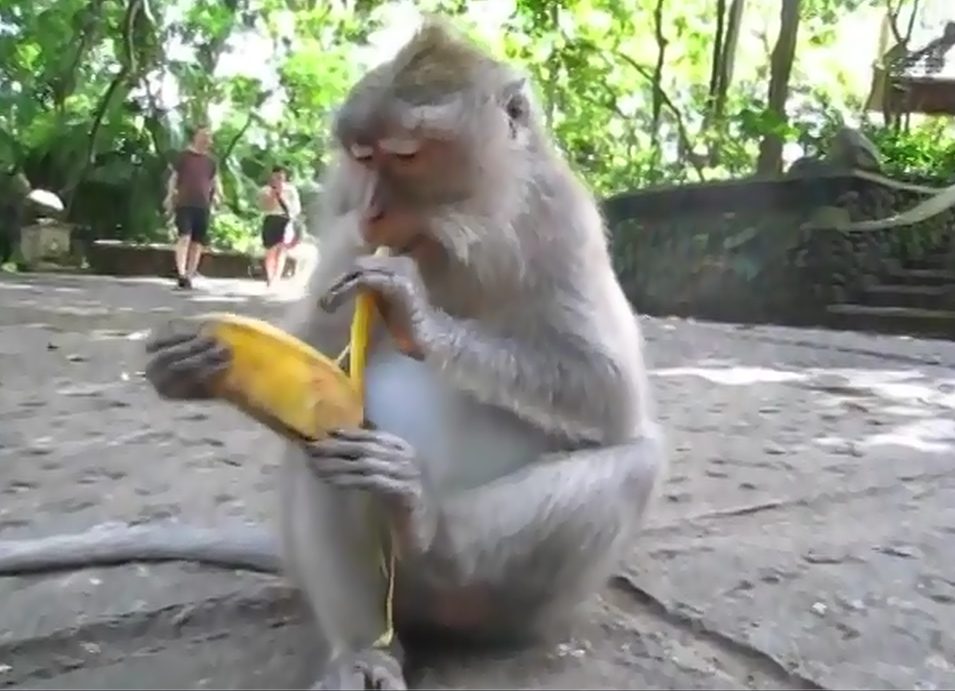 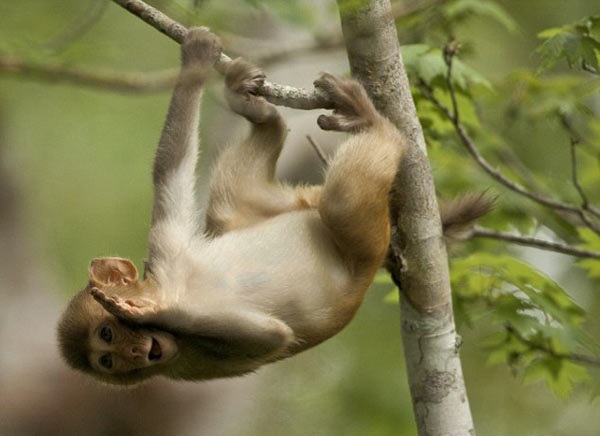 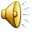 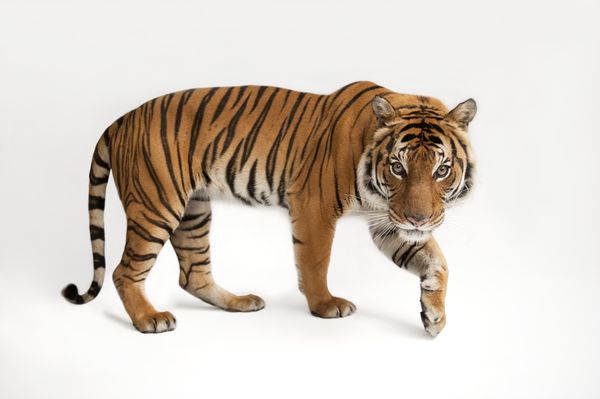 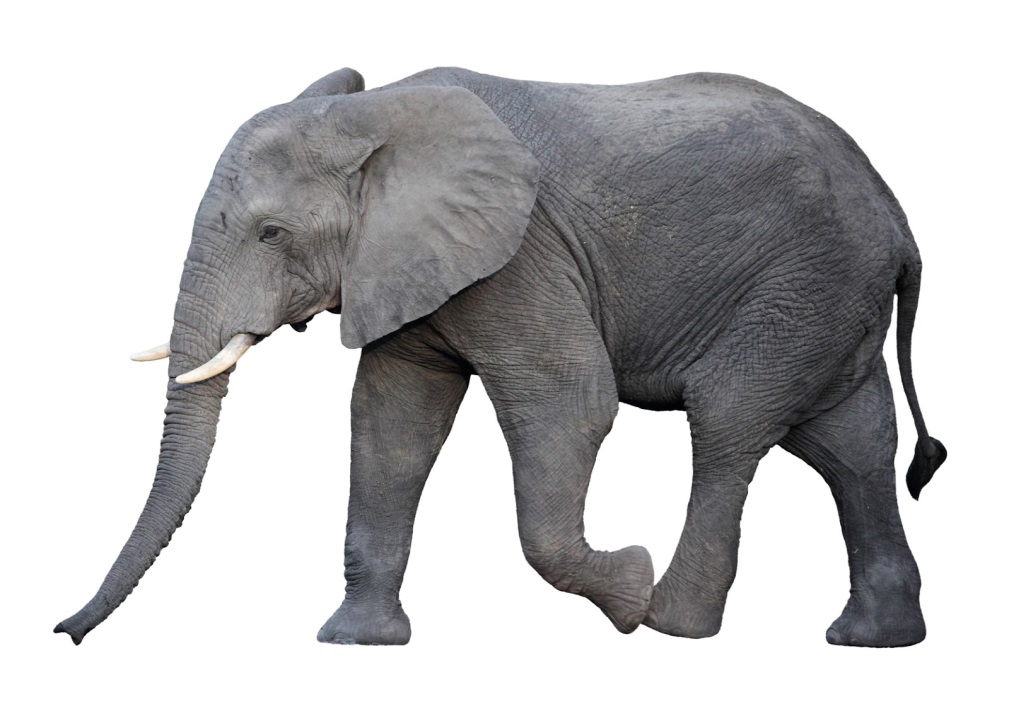 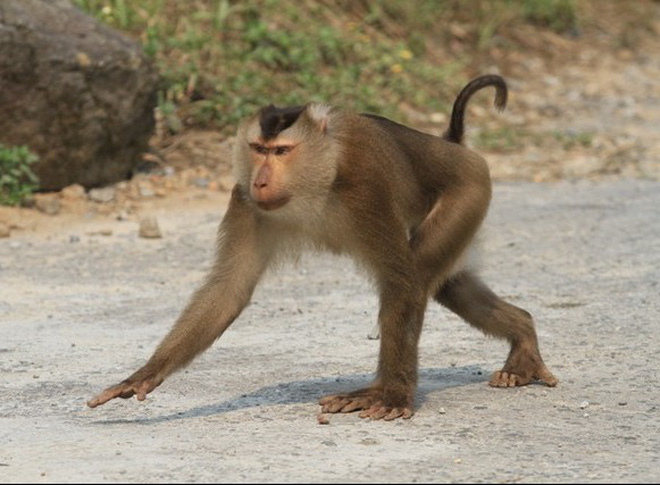 So s¸nh
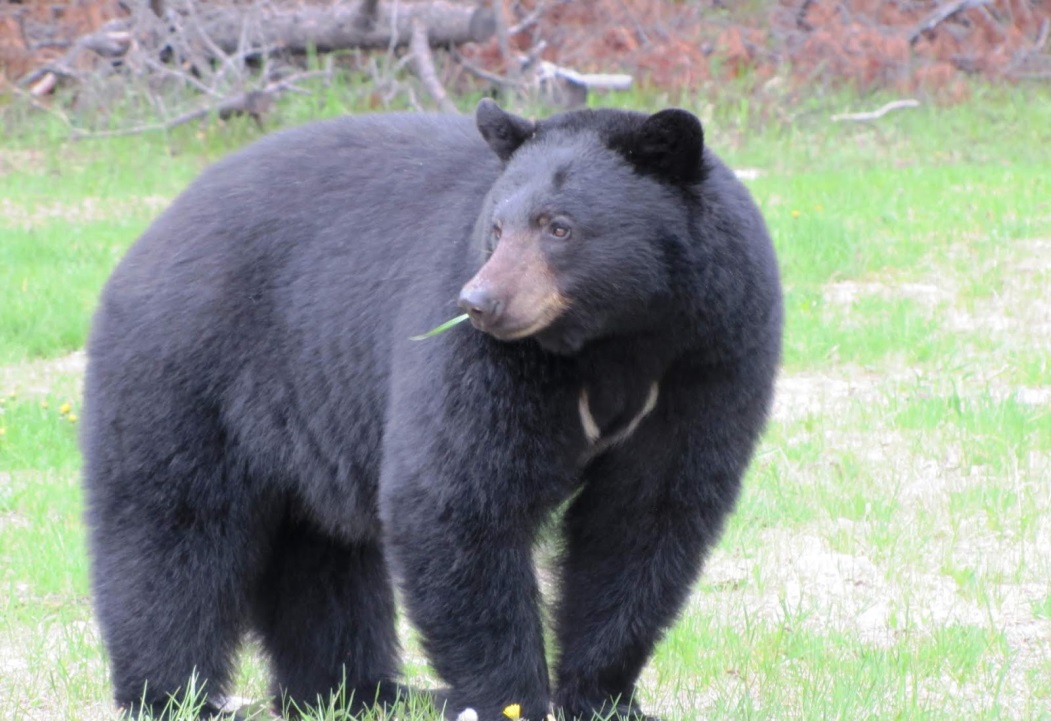 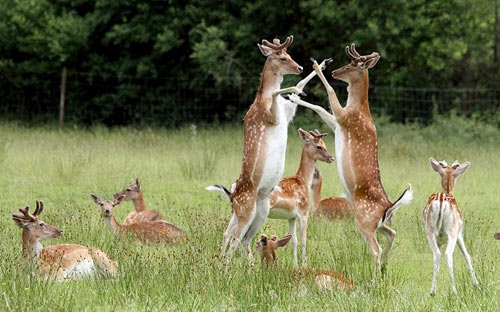 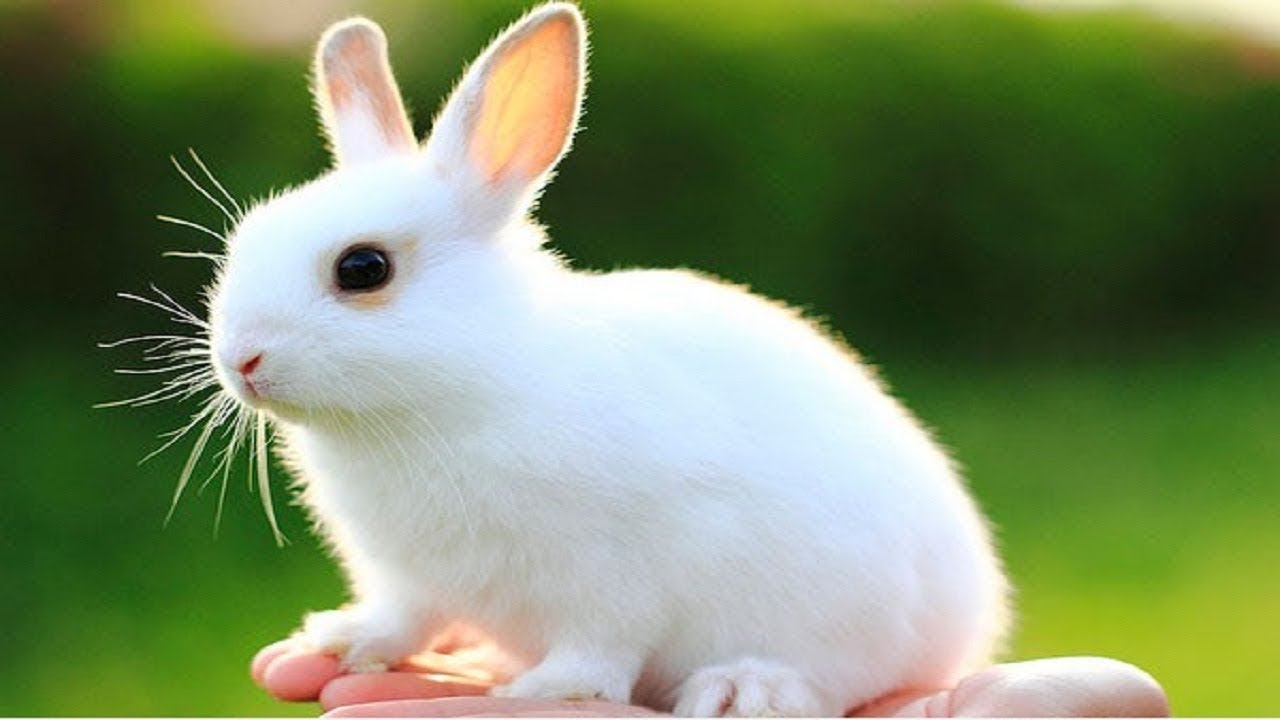 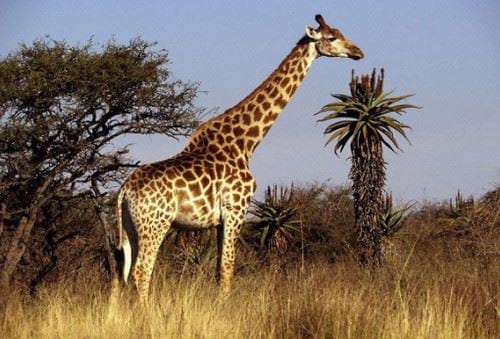 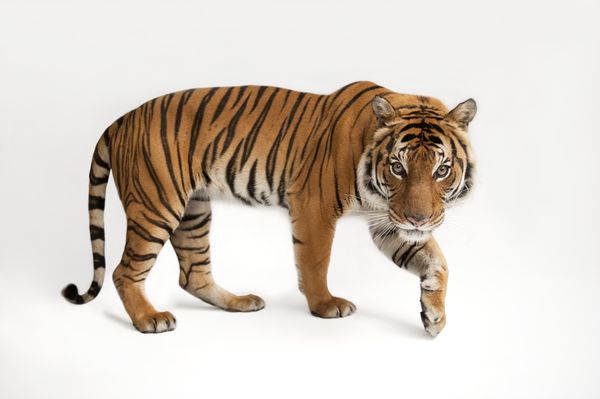 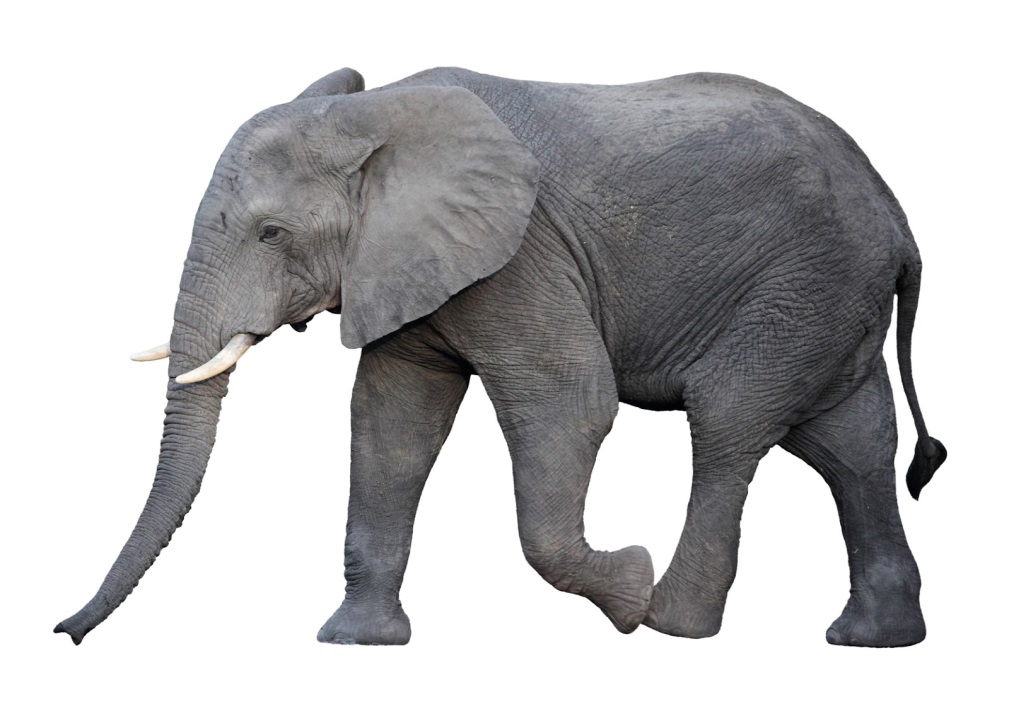 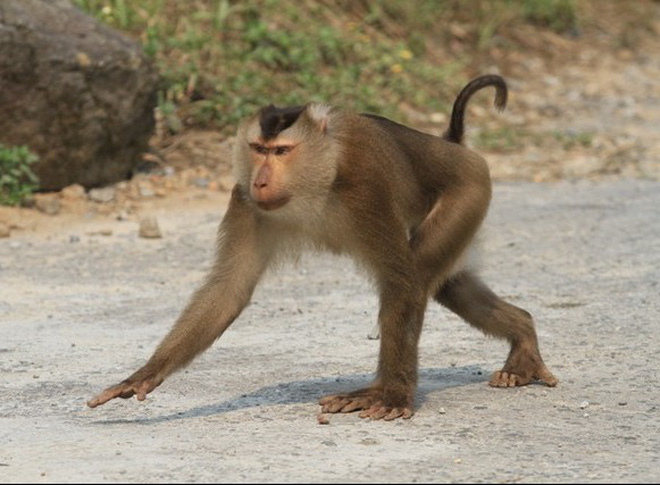 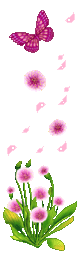 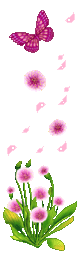 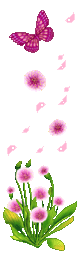 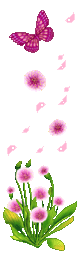 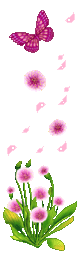 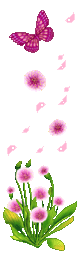 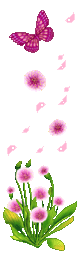 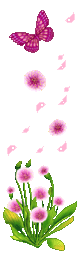 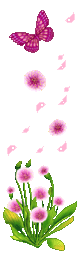 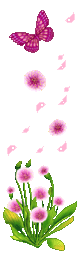 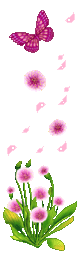 .
TRÒ CHƠI
Con gì biến mất
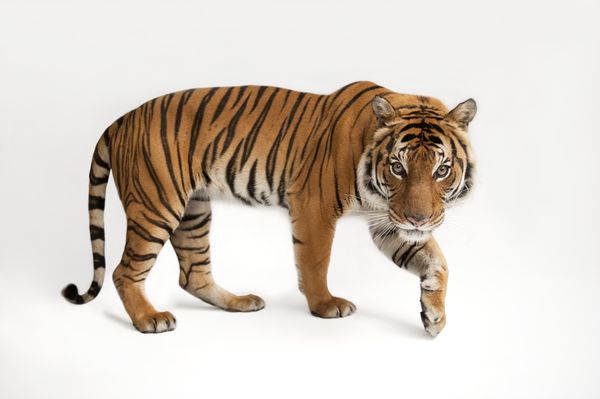 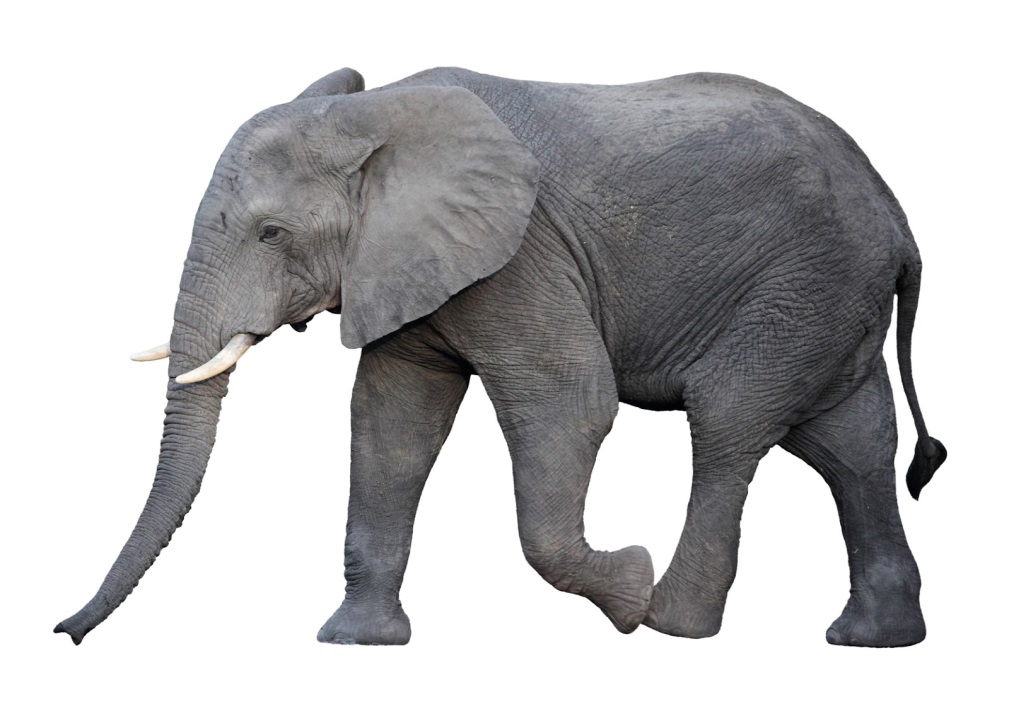 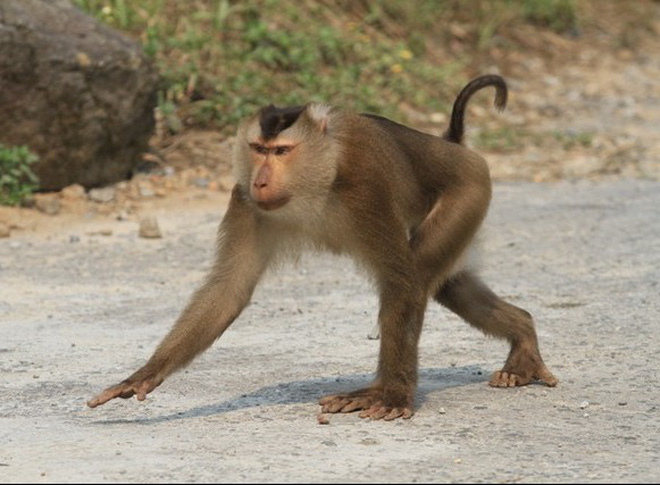 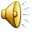 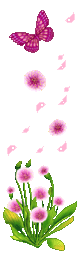 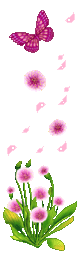 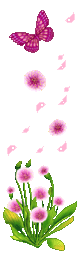 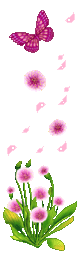 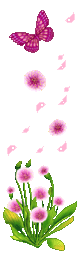 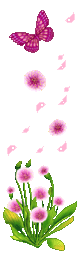 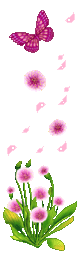 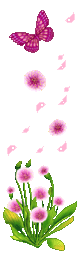 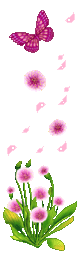 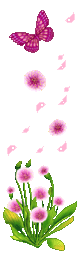 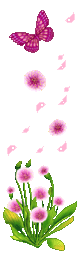 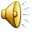 .
TRÒ CHƠI
Trò chơi “ Tìm đúng nhà “
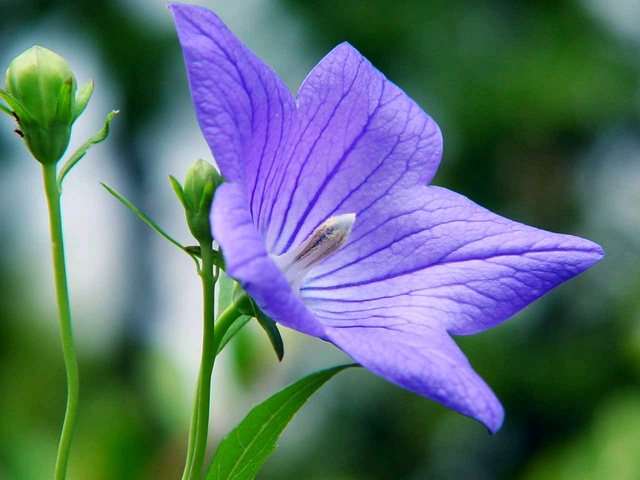 Bài học kết thuc chúc các bé học ngoan
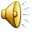